扁平化旅游主题卡通PPT模版
LOREM IPSUM DOLOR SIT AMET CONSECTETUER
汇报人：xxxx
时间：XXXX
目录
01
请在此处输入您的标题
CONTENTS
02
请在此处输入您的标题
03
请在此处输入您的标题
04
请在此处输入您的标题
01
请在此处输入您的标题
1.在此处输入小标题或删除此文字
2.在此处输入小标题或删除此文字
3.在此处输入小标题或删除此文字
01
请在此处输入您的标题
输入您的文本
这里请输入您的文本
这里输入您的文本
输入您的文本
这里请输入您的文本
这里输入您的文本
输入您的文本
这里请输入您的文本
这里输入您的文本
2015
2017
2019
2016
2018
输入您的文本
这里请输入您的文本
这里输入您的文本
输入您的文本
这里请输入您的文本
这里输入您的文本
01
请在此处输入您的标题
此处输入文本
此处输入文本
此处输入文本
此处输入文本
此处输入文本
此处输入文本
此处输入文本
此处输入文本
5
01
请在此处输入您的标题
标题
40%
标题
50%
标题
80%
标题
20%
标题数字等都可以通过点击和重新输入进行更改，顶部“开始”面板中可以对字体、字号、颜色、行距等进行修改。 标题数字等都可以通过点击和重新输入进行更改，顶部“开始”面板中可以对字体、字号、颜色、行距等进行修改。
01
请在此处输入您的标题
01
02
标题
标 题
标 题
标题数字等都可以通过点击和重新输入进行更改标题数字等都可以通过点击和重新输入进行更改。
标题数字等都可以通过点击和重新输入进行更改标题数字等都可以通过点击和重新输入进行更改。
03
04
标 题
标 题
标题数字等都可以通过点击和重新输入进行更改标题数字等都可以通过点击和重新输入进行更改。
标题数字等都可以通过点击和重新输入进行更改标题数字等都可以通过点击和重新输入进行更改。
02
请在此处输入您的标题
1.在此处输入小标题或删除此文字
2.在此处输入小标题或删除此文字
3.在此处输入小标题或删除此文字
8
02
请在此处输入您的标题
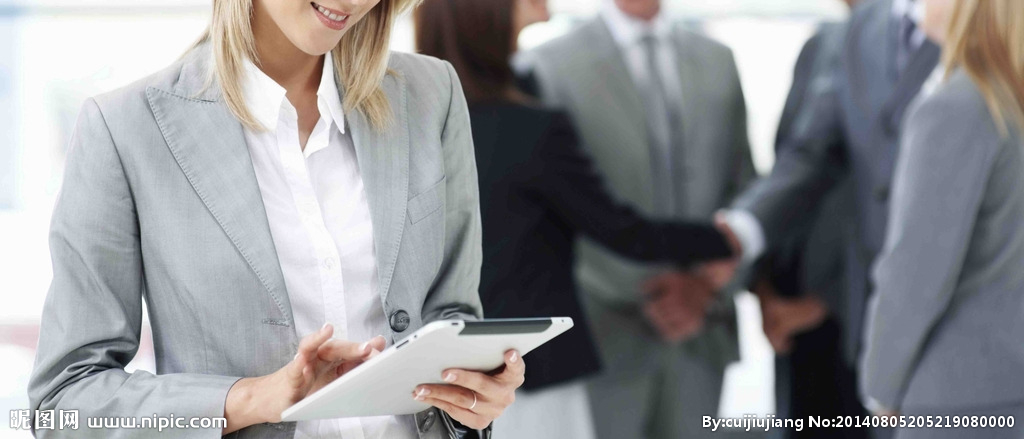 点击此处添加标题
点击此处添加标题
标题数字等都可以通过点击和重新输入进行更改，顶部“开始”面板中可以对字体、字号、颜色、行距等进行修改。
标题数字等都可以通过点击和重新输入进行更改，顶部“开始”面板中可以对字体、字号、颜色、行距等进行修改。
点击此处添加标题
标题数字等都可以通过点击和重新输入进行更改，顶部“开始”面板中可以对字体、字号、颜色、行距等进行修改。标题数字等都可以通过点击和重新输入进行更改，顶部“开始”面板中可以对字体、字号、颜色、行距等进行修改。标题数字等都可以通过点击和重新输入进行更改，顶部“开始”面板中可以对字体、字号、颜色、行距等进行修改。
02
请在此处输入您的标题
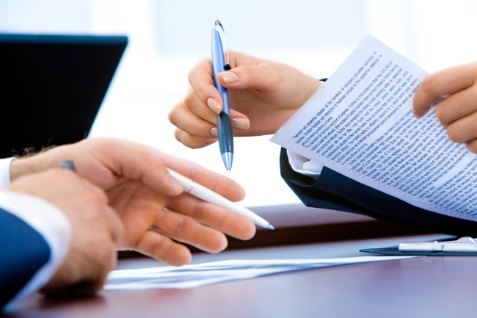 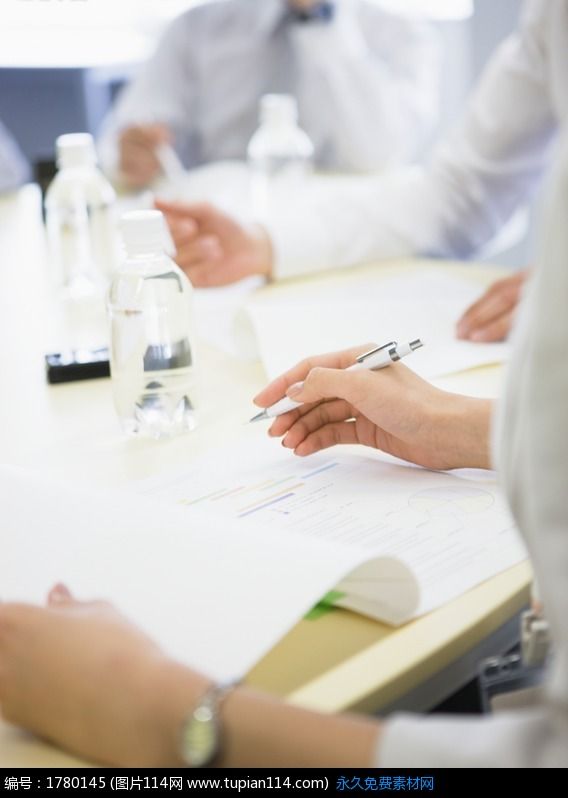 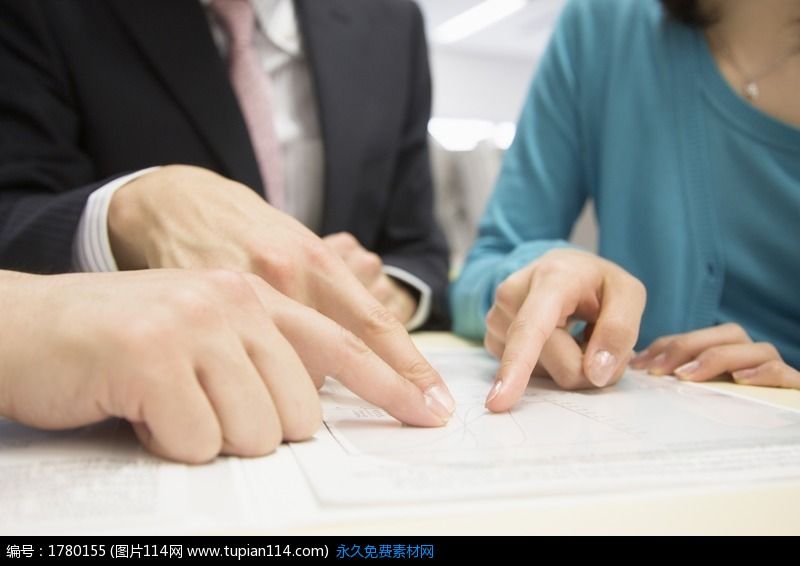 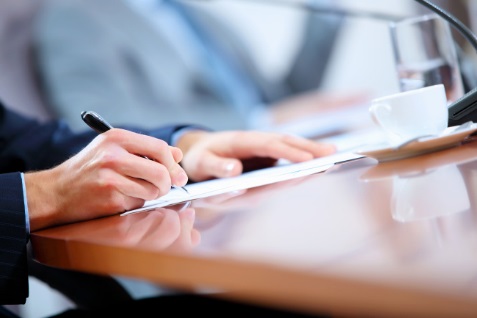 2012
2013
2014
2015
点击添加标题
点击添加标题
点击添加标题
点击添加标题
标题数字等都可以通过点击和重新输入进行更改，顶部“开始”面板中可以对字体、字号、颜色、行距等进行修改。
标题数字等都可以通过点击和重新输入进行更改，顶部“开始”面板中可以对字体、字号、颜色、行距等进行修改。
标题数字等都可以通过点击和重新输入进行更改，顶部“开始”面板中可以对字体、字号、颜色、行距等进行修改。
标题数字等都可以通过点击和重新输入进行更改，顶部“开始”面板中可以对字体、字号、颜色、行距等进行修改。
02
请在此处输入您的标题
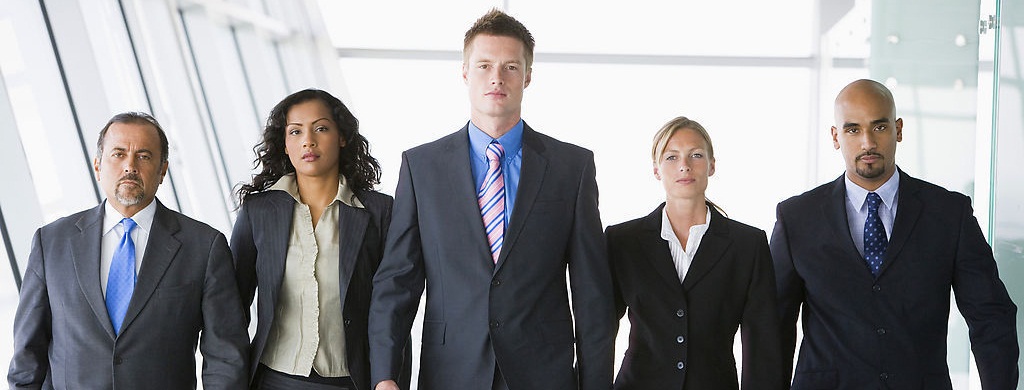 点击添加标题
标题数字等都可以通过点击和重新输入进行更改，顶部“开始”面板中可以对字体、字号、颜色、行距等进行修改。标题数字等都可以通过点击和重新输入进行更改，顶部“开始”面板中可以对字体、字号、颜色、行距等进行修改。标题数字等都可以通过点击和重新输入进行更改，顶部“开始”面板中可以对字体、字号、颜色、行距等进行修改。
02
请在此处输入您的标题
请在此处输入您的标题
标题数字等都可以通过点击和重新输入进行更改，顶部“开始”面板中可以对字体、字号、颜色、行距等进行修改。
添加标题
添加标题
添加标题
03
请在此处输入您的标题
1.在此处输入小标题或删除此文字
2.在此处输入小标题或删除此文字
3.在此处输入小标题或删除此文字
03
请在此处输入您的标题
优势包括有利的竞争态势；充足的财政来源；良好的企业形象；产品质量；成本优势等。
S
W
劣势包括设备老化；管理混乱；资金短缺；经营不善；产品积压；竞争力差等。
O
T
威胁包括新的竞争对手；替代产品增多；市场紧缩；行业政策变化；经济衰退；客户偏好改变；突发事件等。
机会包括新产品；新市场；新需求；外国市场壁垒解除；竞争对手失误等。
03
请在此处输入您的标题
标题
标题
标题数字等都可以通过点击和重新输入进行更改，顶部“开始”面板中可以对字体、字号、颜色、行距等进行修改。
标题数字等都可以通过点击和重新输入进行更改，顶部“开始”面板中可以对字体、字号、颜色、行距等进行修改。
标题
标题
标题数字等都可以通过点击和重新输入进行更改，顶部“开始”面板中可以对字体、字号、颜色、行距等进行修改。
标题数字等都可以通过点击和重新输入进行更改，顶部“开始”面板中可以对字体、字号、颜色、行距等进行修改。
03
请在此处输入您的标题
点击添加标题
点击添加标题
点击添加标题
点击添加标题
点击添加标题
标题数字等都可以通过点击和重新输入进行更改，顶部“开始”面板中可以对字体、字号、颜色、行距等进行修改。
03
请在此处输入您的标题
标题数字等都可以通过点击和重新输入进行更改，顶部“开始”面板中可以对字体、字号、颜色、行距等进行修改。标题数字等都可以通过点击和重新输入进行更改，顶部“开始”面板中可以对字体、字号、颜色、行距等进行修改。
90%
69%
49%
30%
04
请在此处输入您的标题
1.在此处输入小标题或删除此文字
2.在此处输入小标题或删除此文字
3.在此处输入小标题或删除此文字
04
请在此处输入您的标题
标题数字等都可以通过点击和重新输入进行更改，顶部“开始”面板中可以对字体、字号、颜色、行距等进行修改。
添加标题
40%
添加标题
标题数字等都可以通过点击和重新输入进行更改，顶部“开始”面板中可以对字体、字号、颜色、行距等进行修改。
60%
04
请在此处输入您的标题
点击添加标题
点击添加标题
点击添加标题
点击添加标题
请在此处输入您的标题
标题数字等都可以通过点击和重新输入进行更改，顶部“开始”面板中可以对字体、字号、颜色、行距等进行修改。标题数字等都可以通过点击和重新输入进行更改，顶部“开始”面板中可以对字体、字号、颜色、行距等进行修改。
04
请在此处输入您的标题
点击此处添加标题
标题数字等都可以通过点击和重新输入进行更改，顶部“开始”面板中可以对字体、字号、颜色、行距等进行修改。标题数字等都可以通过点击和重新输入进行更改，顶部“开始”面板中可以对字体、字号、颜色、行距等进行修改。标题数字等都可以通过点击和重新输入进行更改，顶部“开始”面板中可以对字体、字号、颜色、行距等进行修改。标题数字等都可以通过点击和重新输入进行更改，顶部“开始”面板中可以对字体、字号、颜色、行距等进行修改。
04
请在此处输入您的标题
添加
标题
标题
添加
标题
添加
标题
添加标题
点击此处添加标题
标题数字等都可以通过点击和重新输入进行更改，顶部“开始”面板中可以对字体、字号、颜色、行距等进行修改。标题数字等都可以通过点击和重新输入进行更改，顶部“开始”面板中可以对字体、字号、颜色、行距等进行修改。标题数字等都可以通过点击和重新输入进行更改，顶部“开始”面板中可以对字体、字号、颜色、行距等进行修改。标题数字等都可以通过点击和重新输入进行更改，顶部“开始”面板中可以对字体、字号、颜色、行距等进行修改。
谢谢欣赏
THANK YOU FOR WATCHING
设计规范
标题字体：微软雅黑
正文字体：宋体（正文）
R:8
G:149
B:190
R:117
G:98
B:91
R:255
G:190
B:23
R:179
G:213
B:61